PATOLOGIE PSICHIATRICHE AD INSORGENZA NEL POST-INTERVENTO
Martina vannini
Dipartimento di psichiatria e psicologia
UnitÀ: dca, obesitÀ e chirurgia bariatrica
Scuola di medicina, universitÀ federico ii napoli
Il post-intervento
La chirurgia bariatrica rappresenta un punto di svolta nella vita dei pazienti, che si trovano ad affrontare cambiamenti nello stile di vita e nelle abitudini alimentari per poter instaurare nuove routine e una nuova cura di sé
Si assiste a modifiche dell’immagine corporea nei suoi tre componenti (domini cognitivo, emotivo e percettivo)

Una patologia psichiatrica preesistente si conferma come uno dei principali fattori di rischio per lo sviluppo di sintomi psichiatrici durante il follow-up
DEPRESSIONE
ABUSO DI
SOSTANZE
TENTATIVI 
DI SUICIDIO
Depressione
Rapporto biderezionale tra depressione e obesità
Nel post-intervento
Nel breve e medio-termine: correlazione tra perdita di peso soffisfacente e diminuzione dei sintomi depressivi
Possibile perdita del beneficio dopo un periodo luna di miele di circa due anni 
Lo stigma del peso e le aspettative sulla chirurgia bariatrica posso influire sul ripresentarsi di sintomi depressivi
Meccanismi neurobiologici (stato infiammatorio, disregolizione asse ipotalamo -ipofisi-surrene)
Insoddisfaizone corporea
Stigma internalizzato
Tentativi di suicidio e autolesionismo
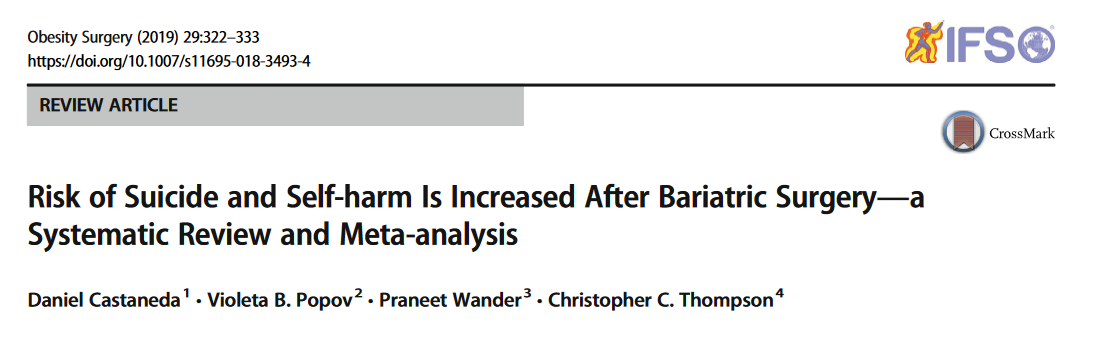 Storia di ideazione suicidaria e di autolesionismo
Bassa qualità della vita per lo stato di salute
Disturbi psichiatrici preesistenti
Sesso maschile
Bypass gastrico
Fattori di rischio
Uso di sostanze
Ipotesi del trasferimento di dipendenza
Fattori di rischio
Storia personale o familiare di uso di sostanze
Storia di traumi
Disturbi psichiatrici preesistenti
Scarso rapporto sociale 
Giovane età e sesso maschile
Sensibilizzazione all’alcol dopo l’intervento
Criticata per:
Mancata associazione tra binge eating pre-intervento e abuso di sostanze post-intervento
Non spiega associazione con alcuni tipi di intervento (RYGB)
L’abuso di sostanze si sviluppa dopo un lungo periodo dall’intervento e sembra aumentare con il tempo
DISTURBI D’ANSIA
Tornano ai livelli pre-intervento con il passare del tempo
Non correlati alla perdita di peso
DISTURBO
BIPOLARE
Dati contrastanti sulla sicurezza della chirurgia bariatrica
SCHIZOFRENIA
Pochi casi in letteratura
Popolazioni speciali
ADHD
Adolescenti
Popolazione fragile, con maggiore incidenza di disturbi psichiatrici rispetto agli adulti che si rivolgono alla chirurgia bariatrica 
Rischio di autolesionismo
Nonostante un miglioramento della salute fisica nel post-intervento, non si assiste alla regressione delle problematiche psichiatriche
Rischio maggiore di:
Abuso di sostanze
Autolesionismo
Qualità della vita bassa in relazione allo stato di salute
Disturbi del comportamento alimentare
Binge eating
Difficile da intercettare nel post-intervento per le marcate alterazioni nella capacità di ingerire e digerire il cibo 
Risulta più funzionale la definizione di perdita di controllo (Loss Of Control, LOC) nell’assunzione di cibo
Il LOC è comune tra i soggetti sottoposti a chirugia bariatrica, con percentuali che variano tra il 17% e il 39%
Bulimia
Anoressia
Necessario attenzionare la tendenza a vomitare dopo l’intervento e la messa in atto di rituali per aumentare il tempo di masticamento  
La diagnosi viene posta in base al comportamento alimentare, alle dimensioni emotive e cognitive dell’anoressia e alla storia del peso, non in base alla presenza o meno di uno stato di sottopeso
Sono stati ripostati casi nel post-intervento
Associata a binge-eating disorder nel pre-intervento
Conclusioni
Necessaria una corretta valutazione psiconutrizionale pre-intervento per intercettare i soggetti a rischio

Nel post-intervento risultano essenziali un sostegno e un accompagnamento da parte di professionisti della salute mentale, così come da parte della cerchia sociale più stretta, per poter  raggiungere una nuova accettazione dell'immagine corporea ed affrontare i cambiamenti nello stile di vita, migliorare la capacità di costruire relazioni significative con l'ambiente, prendersi cura di se stessi, introdurre attività fisiche, rinforzare il nuovo apporto alimentare

Il follow-up dal punto di vista psichiatrico, associato al follow-up dal punto di vista nutrizionale, può essere personalizzato in base ai bisogni del paziente, alla presenza di disturbi psichiatrici preesistenti e all’insorgenza di nuovi
Grazie